26.05.2020
МСС и ТД
Квалиметрическая оценка качества продукции. Взаимозаменяемость
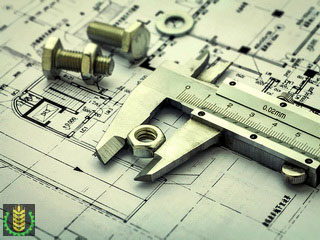 Задание: Написать конспект и выполнить дзЦель урока:
Рассмотреть квалиметрическую оценку качества продукции. 
Изучить определение взаимозаменяемости.
Квалиметрия от латинского корня "qualis, что означает какой, какого качества и древнегреческого "метрео" - мерить, измерять
Квалиметрия - область практической и научной деятельности, связанная с разработкой теоретических основ и методов измерения и количественного оценивания качества.
В квалиметрической оценке качества продукции выделяют два основных понятия:
свойств качества;
показателей качества.
Свойства - это качества параметров объекта, внешние проявления того способа, с помощью которого получается знание об объекте.
Показатель - это численное значение размера, по которому можно судить о состоянии, изменении или развитии чего-либо.
Качественную или количественную характеристику любых свойств или состояний продукции называют признаком продукции.
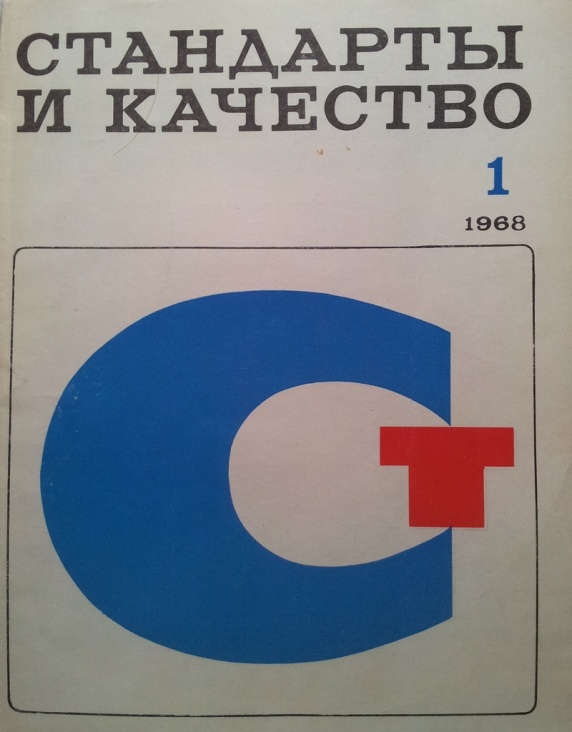 Основными свойствами принято считать свойства отдельной продукции:
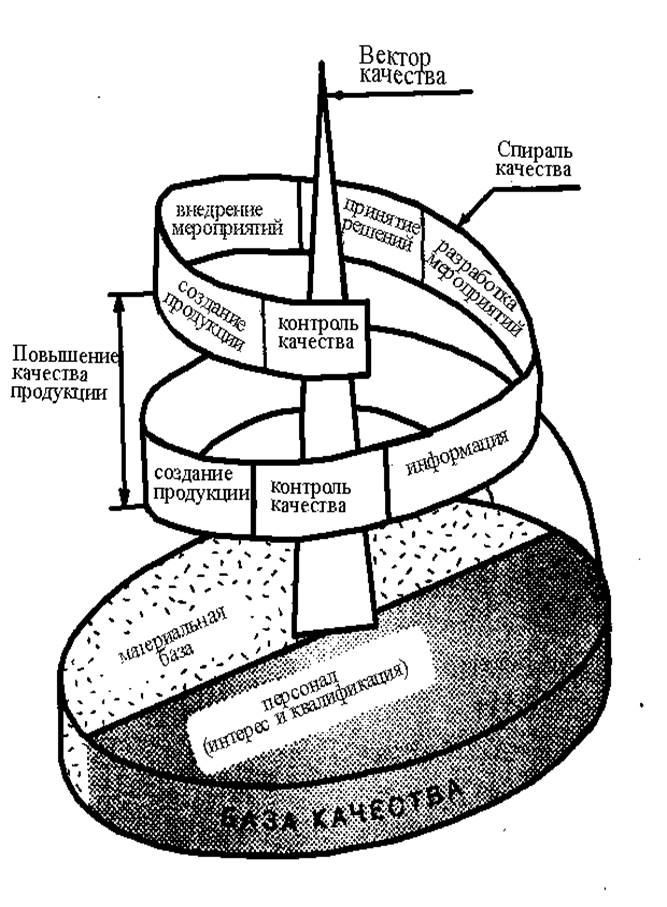 точность, 
надежность, 
безопасность и свойства совокупности продукции (стабильность, взаимозаменяемость).
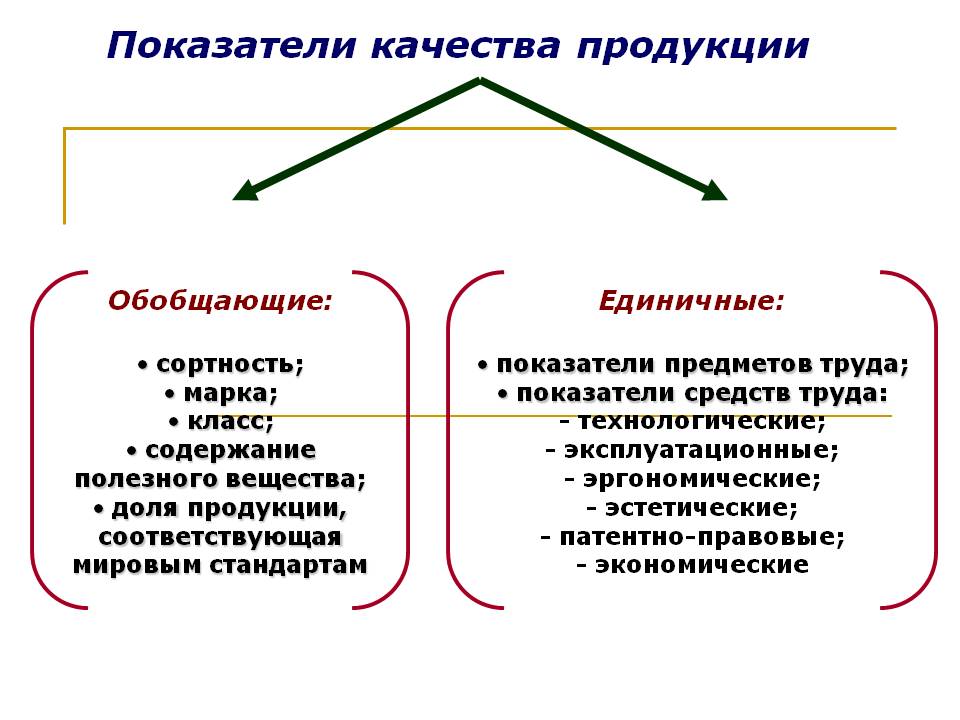 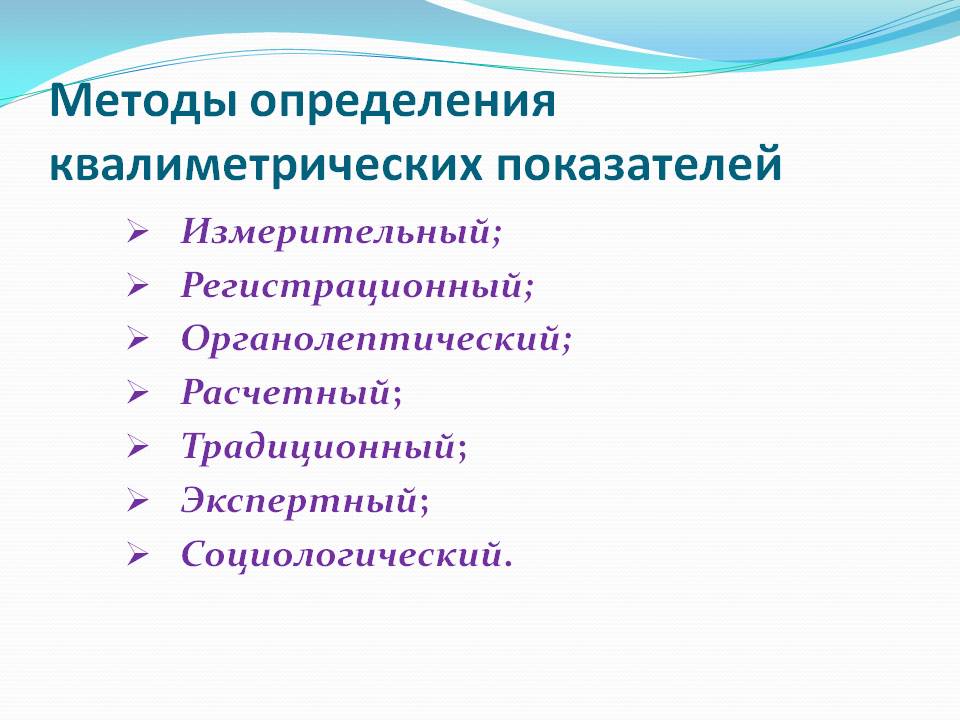 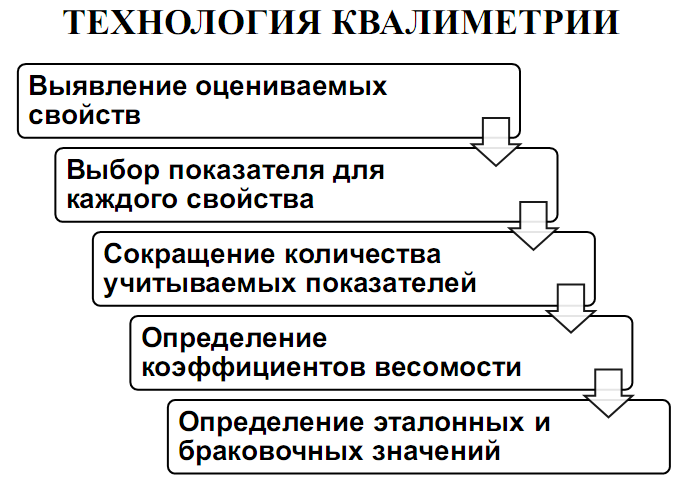 На данный момент для определения уровня качества продукции используют следующие количественные методы:
1) дифференциальный,
2) комплексный
3) смешанный методы
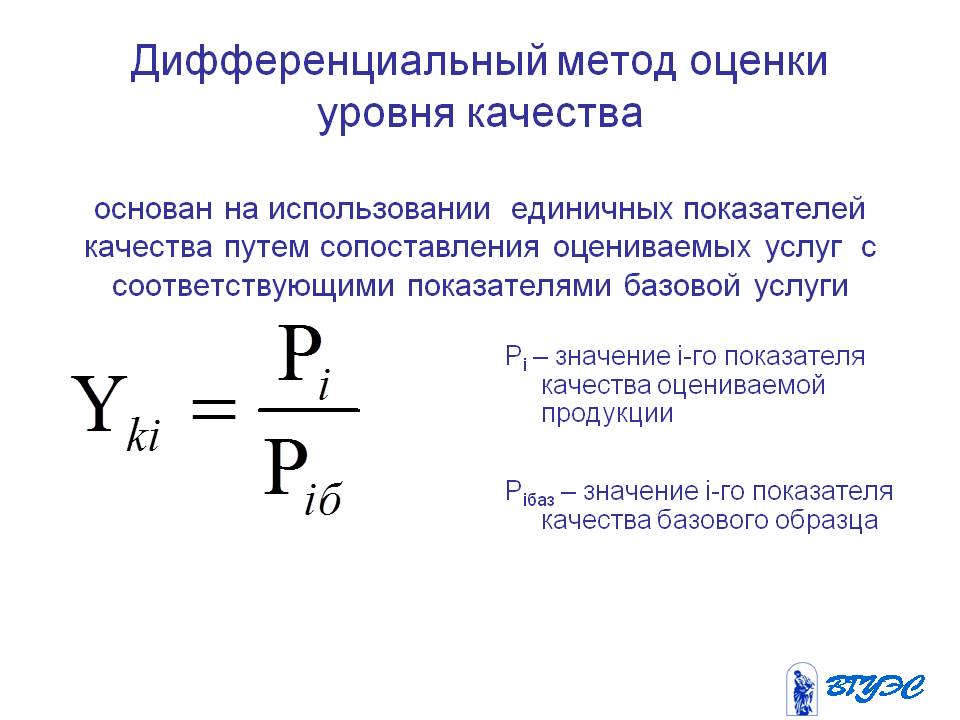 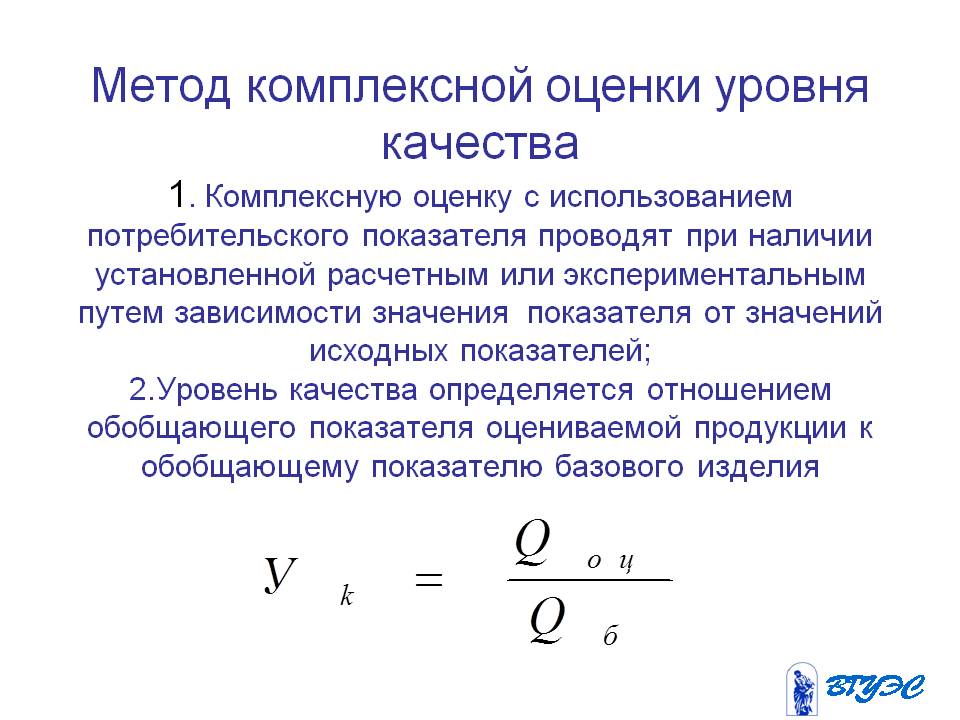 Смешанный метод оценки уровня качества продукции на совместном применении единичных и комплексных показателей качества.
Домашнее задание
Конспект «Современные проблемы квалиметрической оценки»